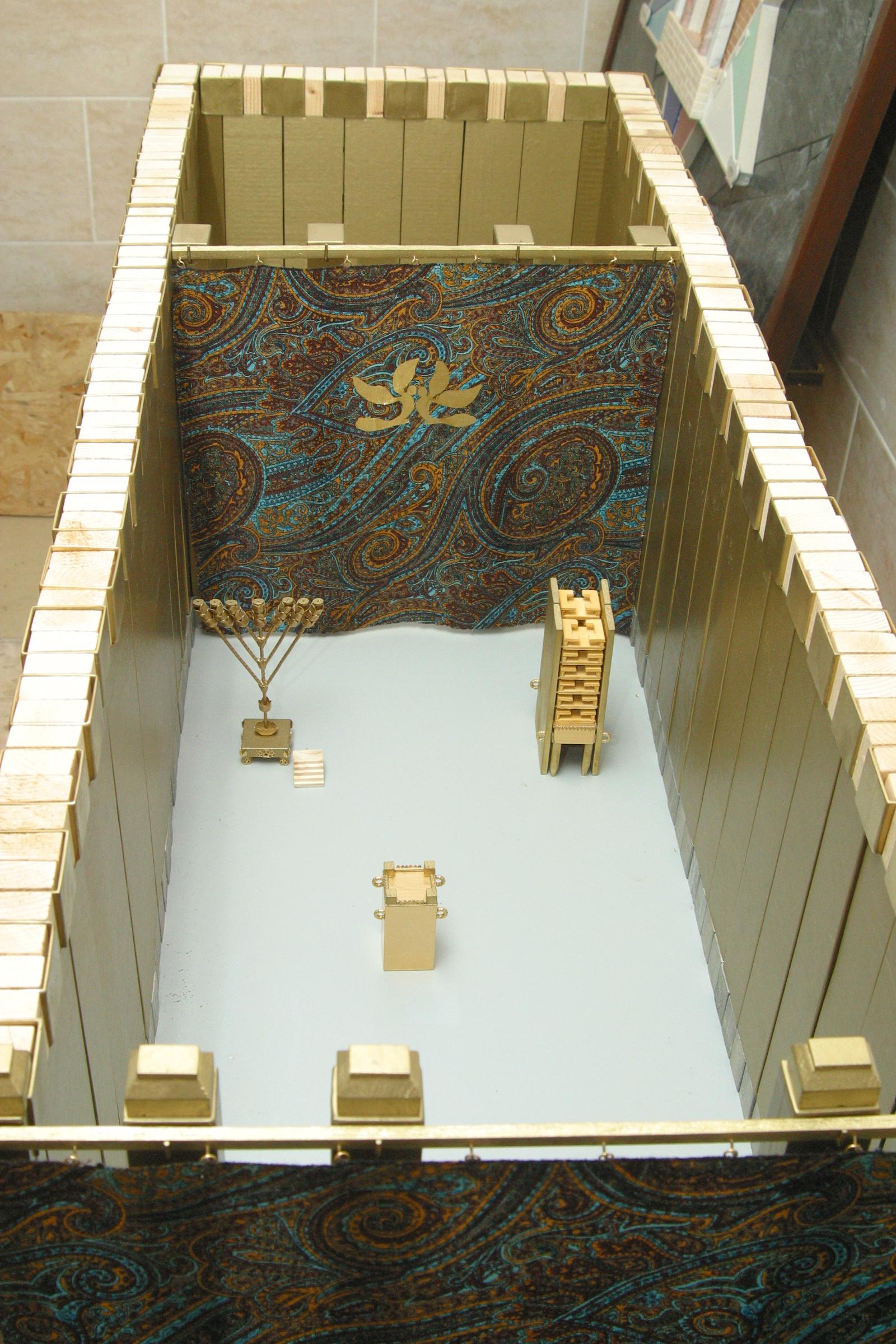 Picture of Holy of Holies
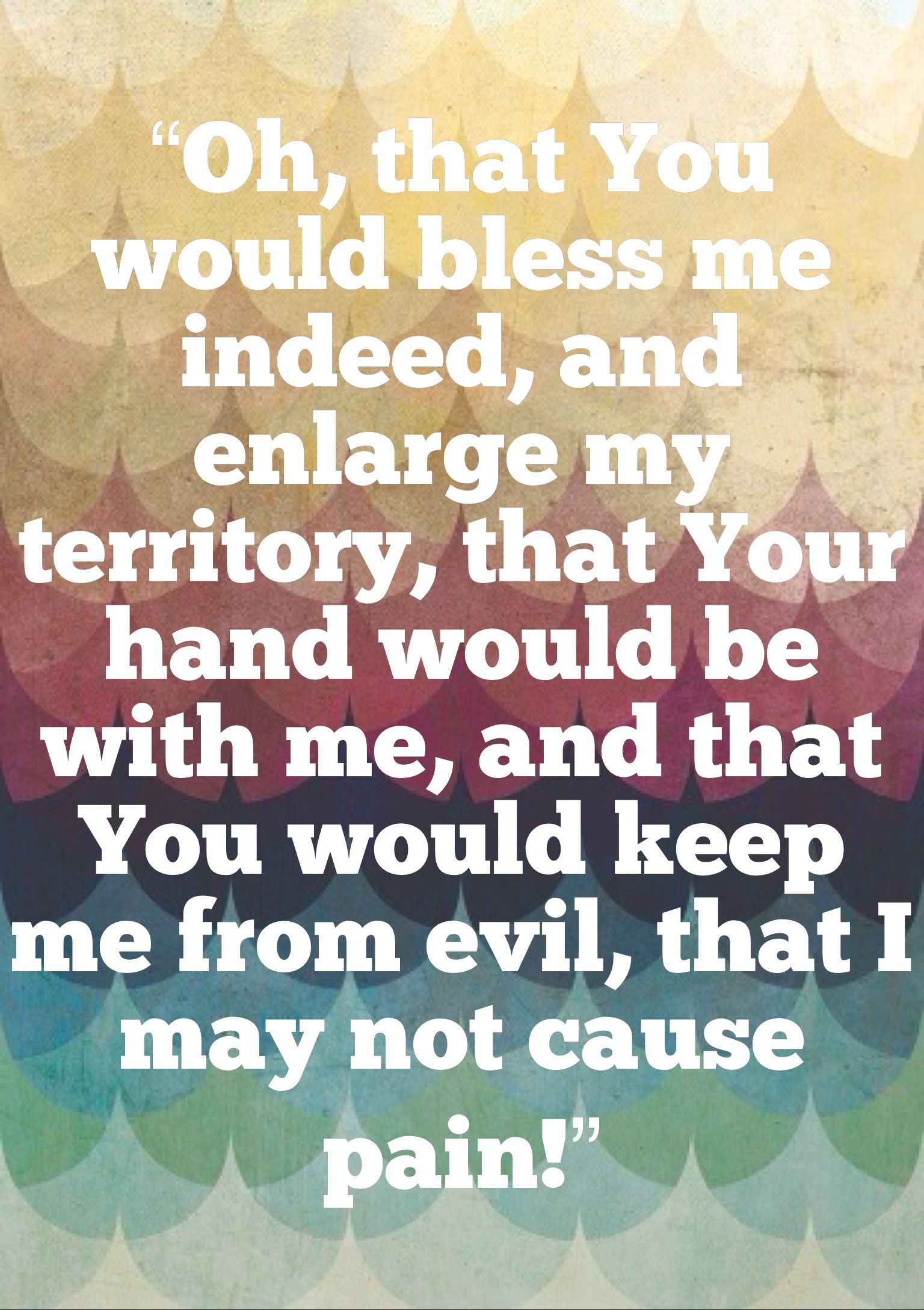 Prayer of Jabez1Chron 4:10
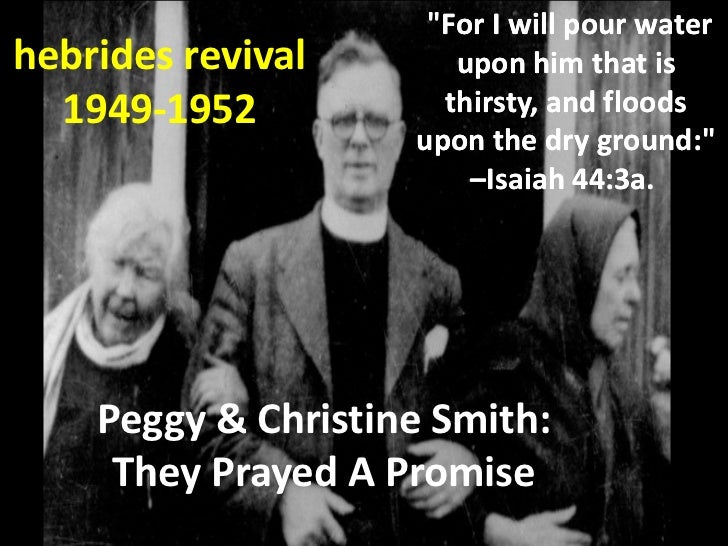 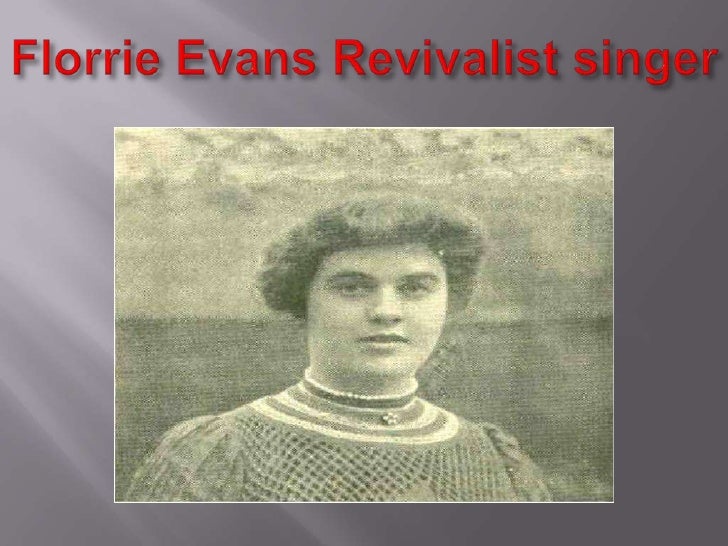 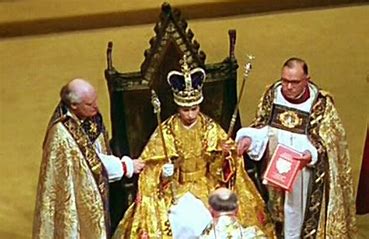 Coronation of Queen Elizabeth
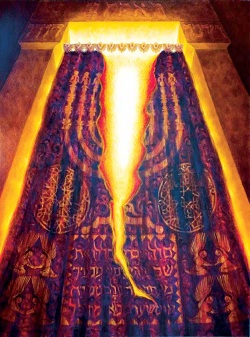 Picture of the curtain in the Temple